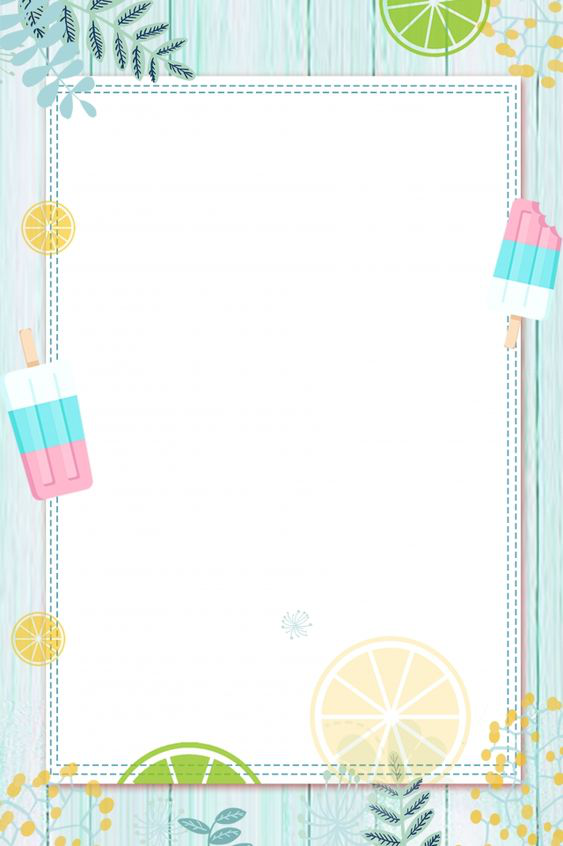 `
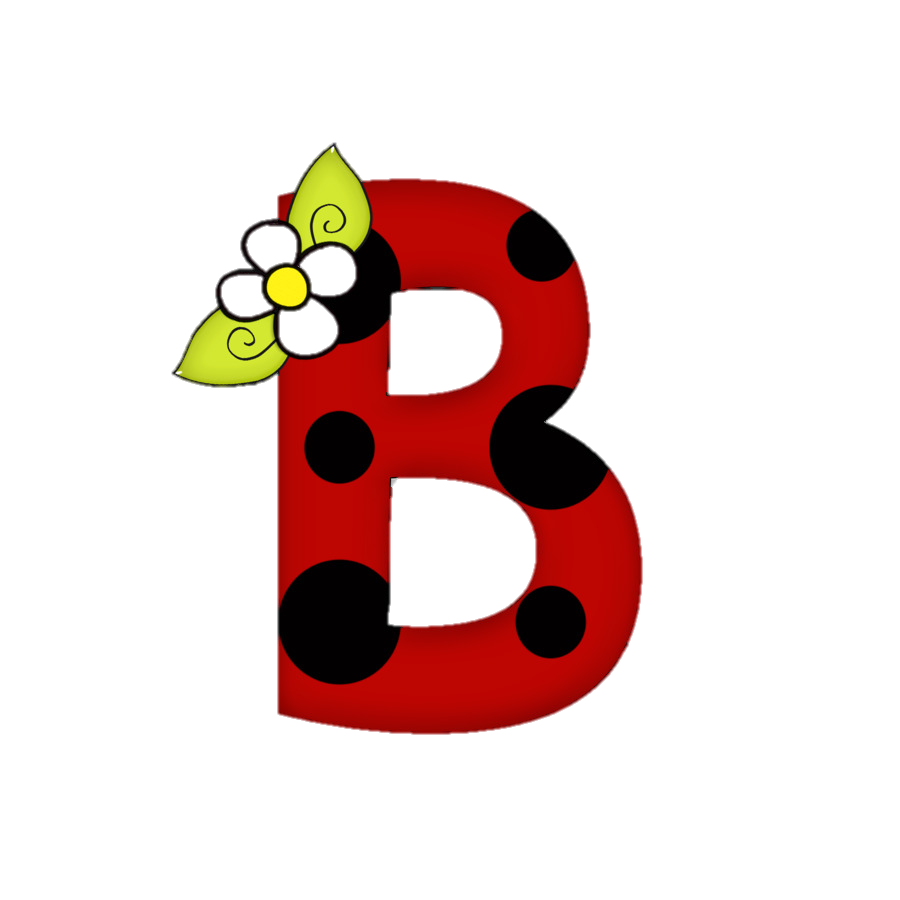 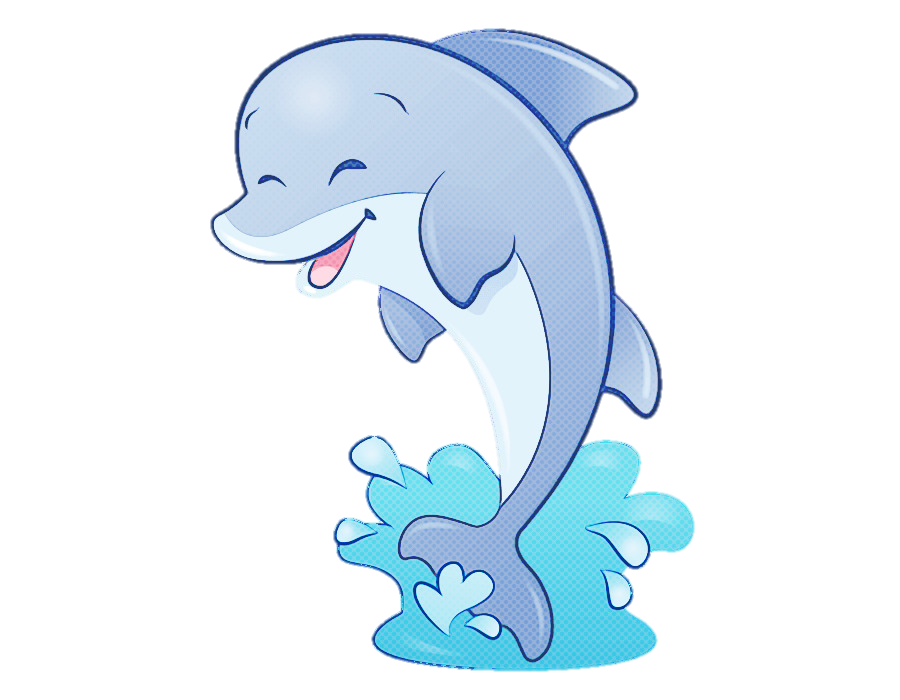 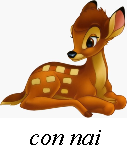 caù heo
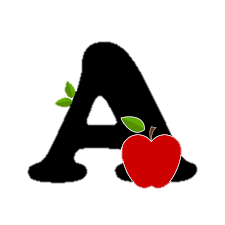 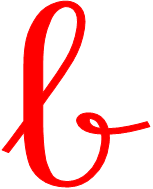 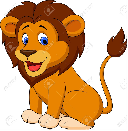 k
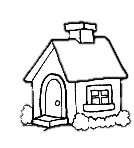 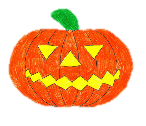 h
sư tử
nhà
quả bí
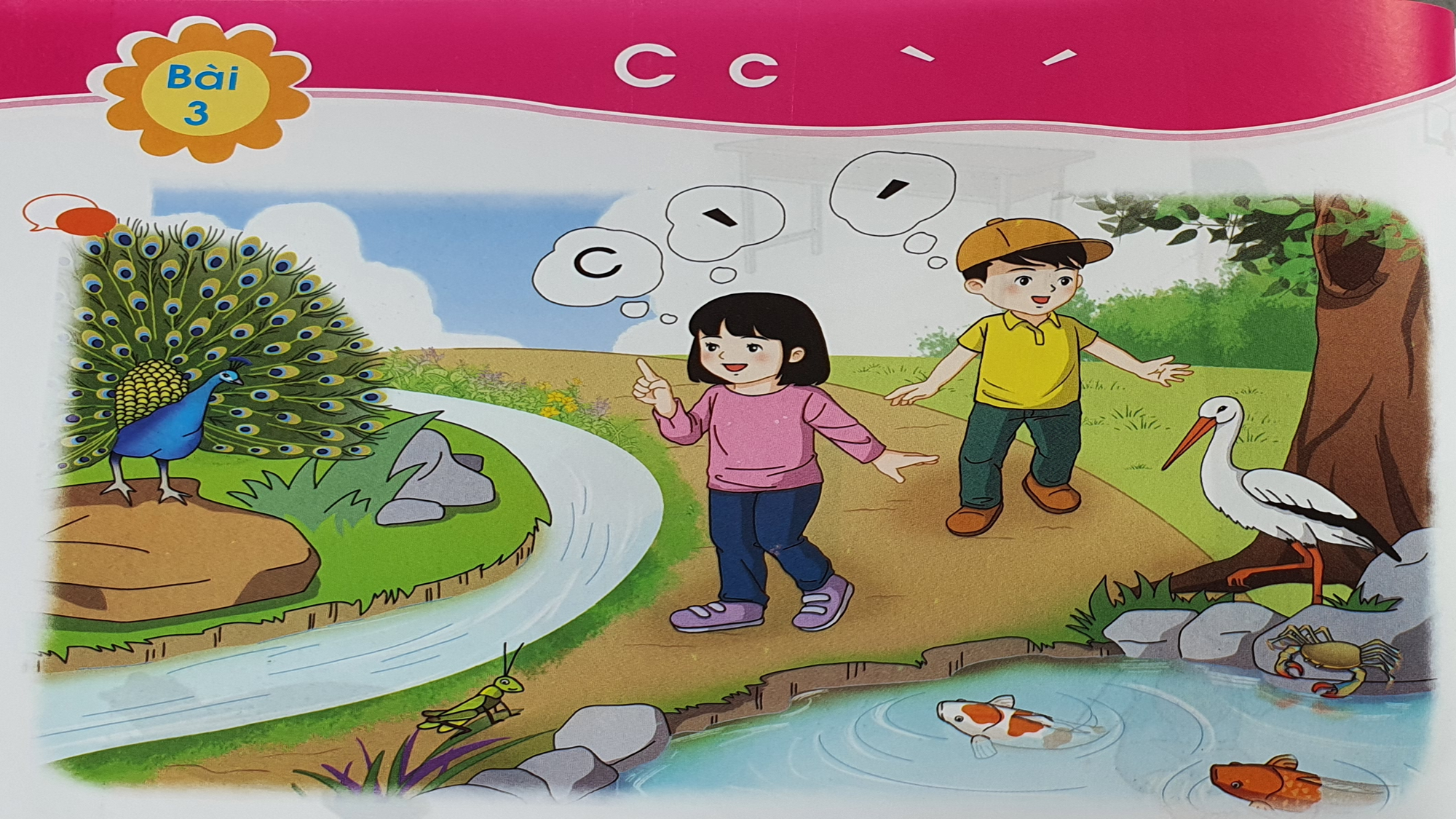 [Speaker Notes: tranh chủ đề – Hs nói tiếng chứa âm chữ cần học– gv ghi tiếng chứa âm chữ cần học]
[Speaker Notes: Giới thiệu bài]
`
c
C
`
[Speaker Notes: Doc va so sanh]
c
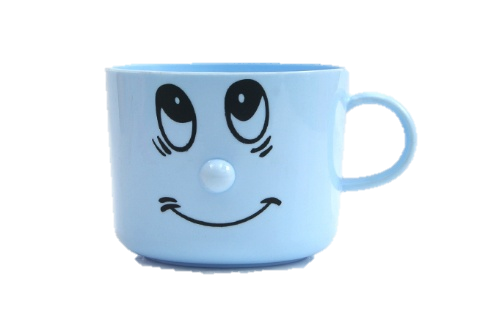 a
c
ca
ca
`
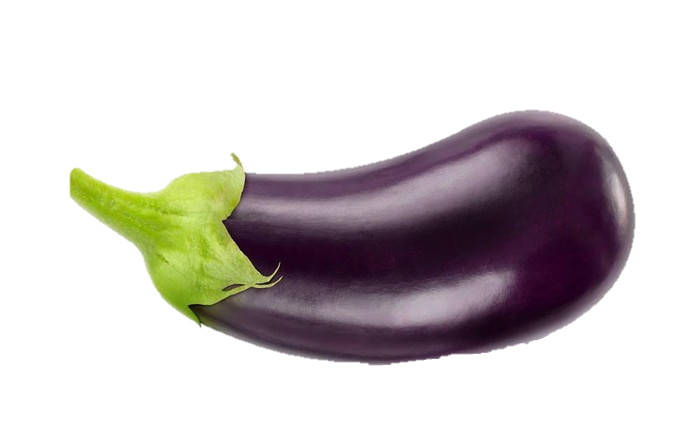 a
c
ca
`
caø
`
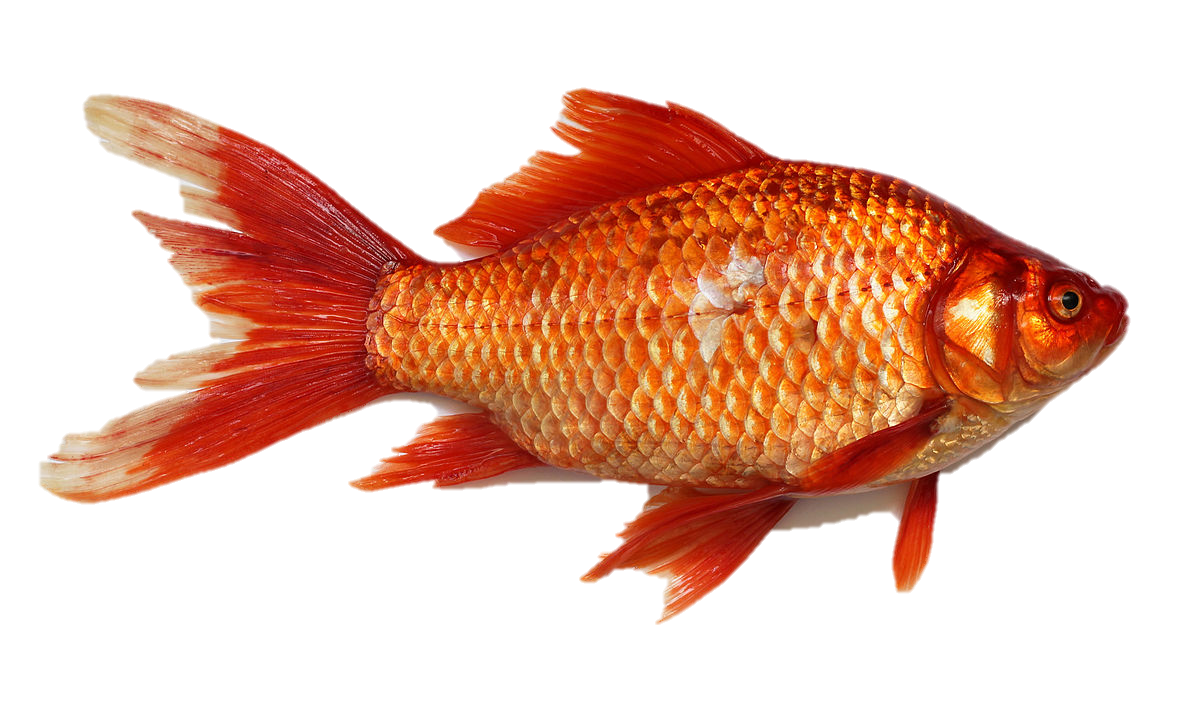 a
c
`
ca
caù
c
`
`
a
c
a
c
a
c
`
ca
`
ca
ca
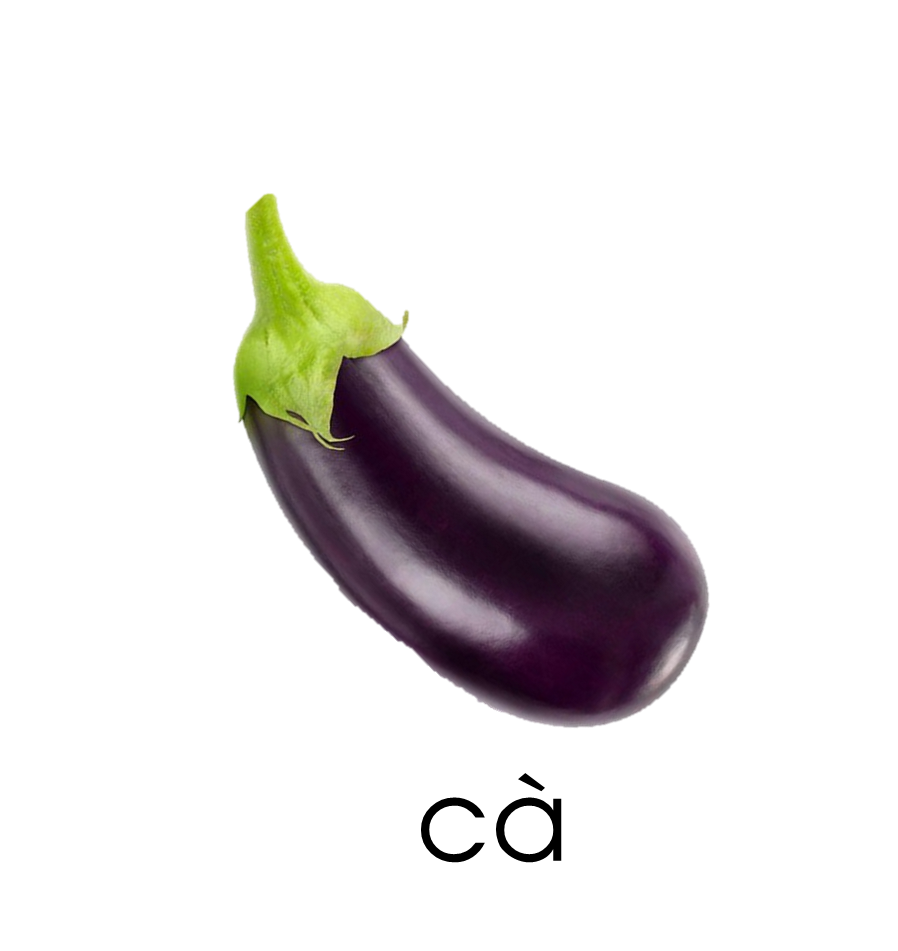 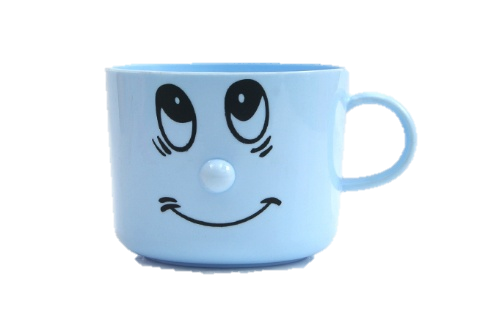 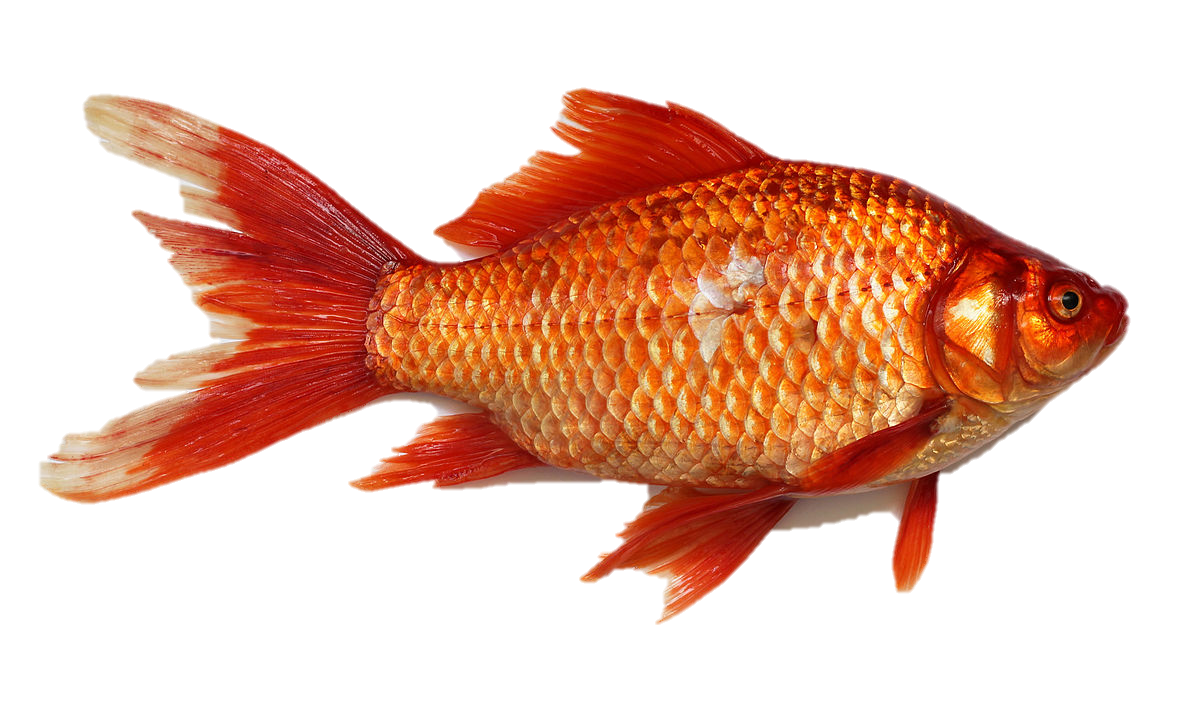 ca
caù
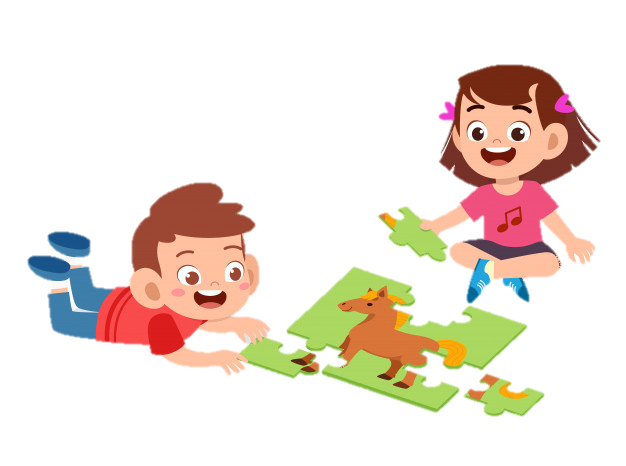 [Speaker Notes: Ghép chữ  bé – bế]
Nghæ giaûi lao
[Speaker Notes: Gv có thể chen đoạn nhạc tùy theo GV.]
[Speaker Notes: Hướng dẫn hs viết bảng con e,  ê, số 9]
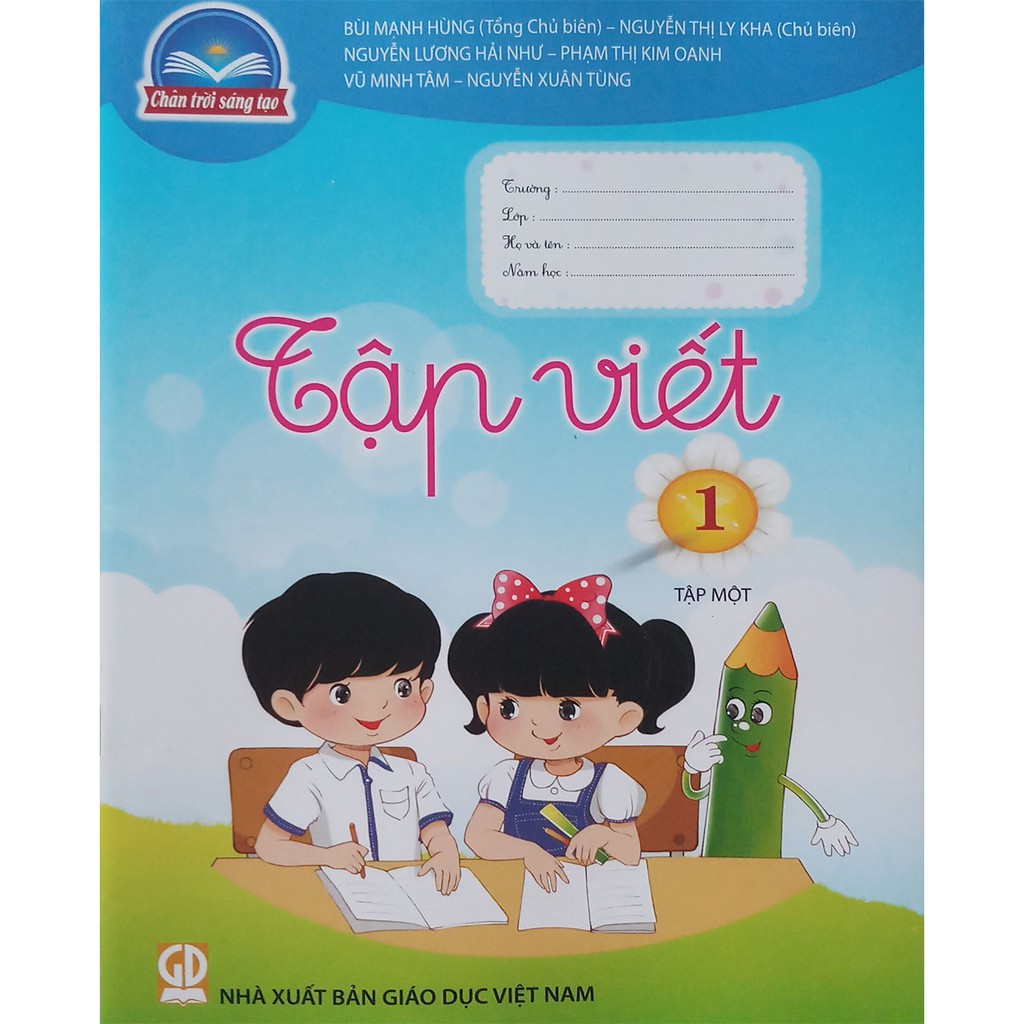 c
ca
cà
cá
3
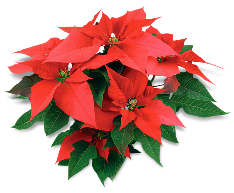 [Speaker Notes: Viết vở]
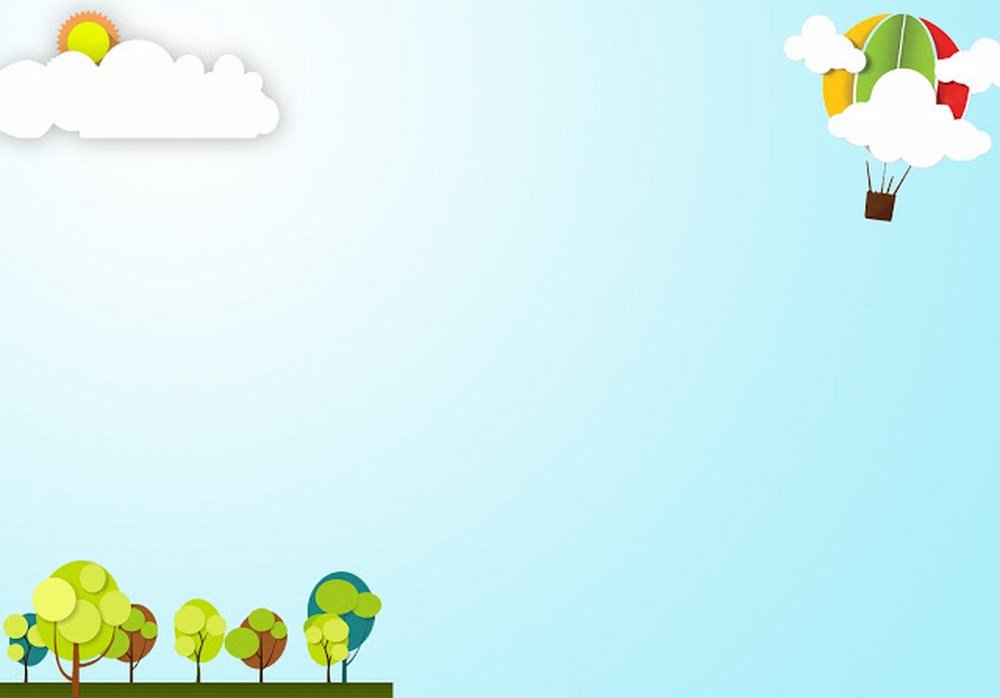 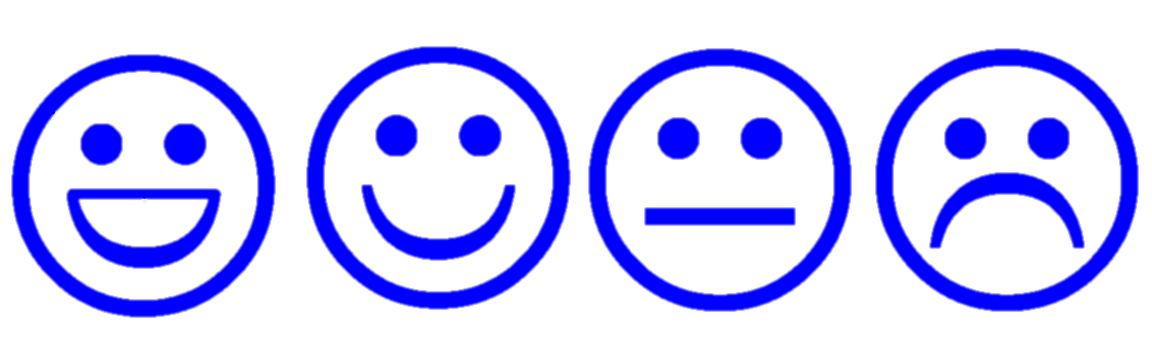 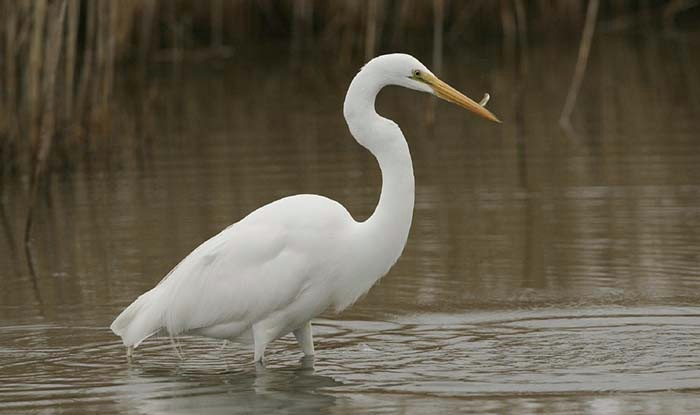 coø
[Speaker Notes: Đánh vần, đọc trơn các từ]
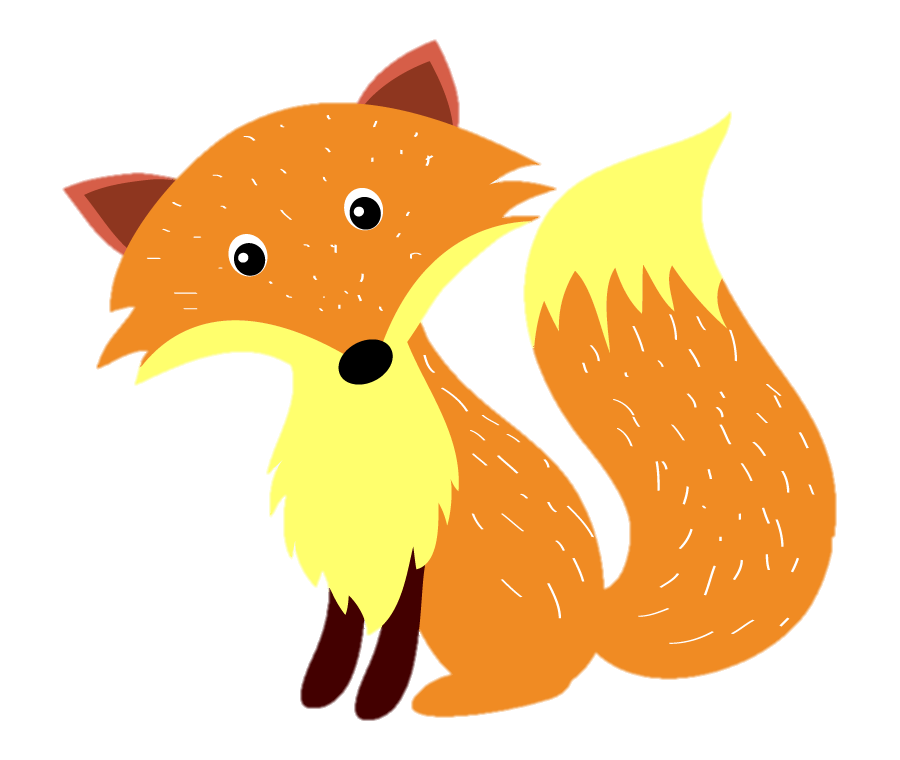 caùo
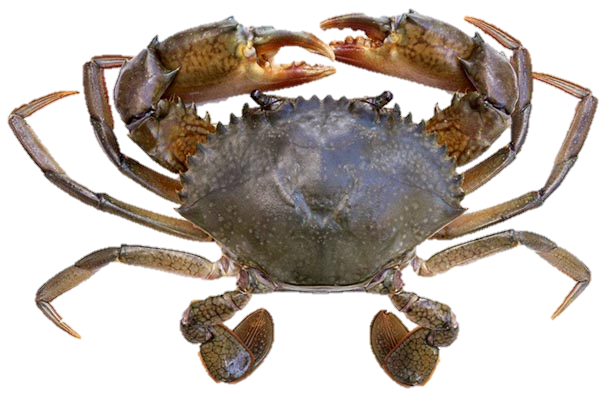 cua
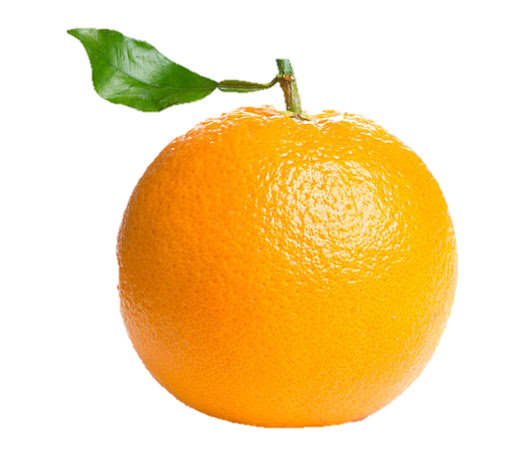 cam
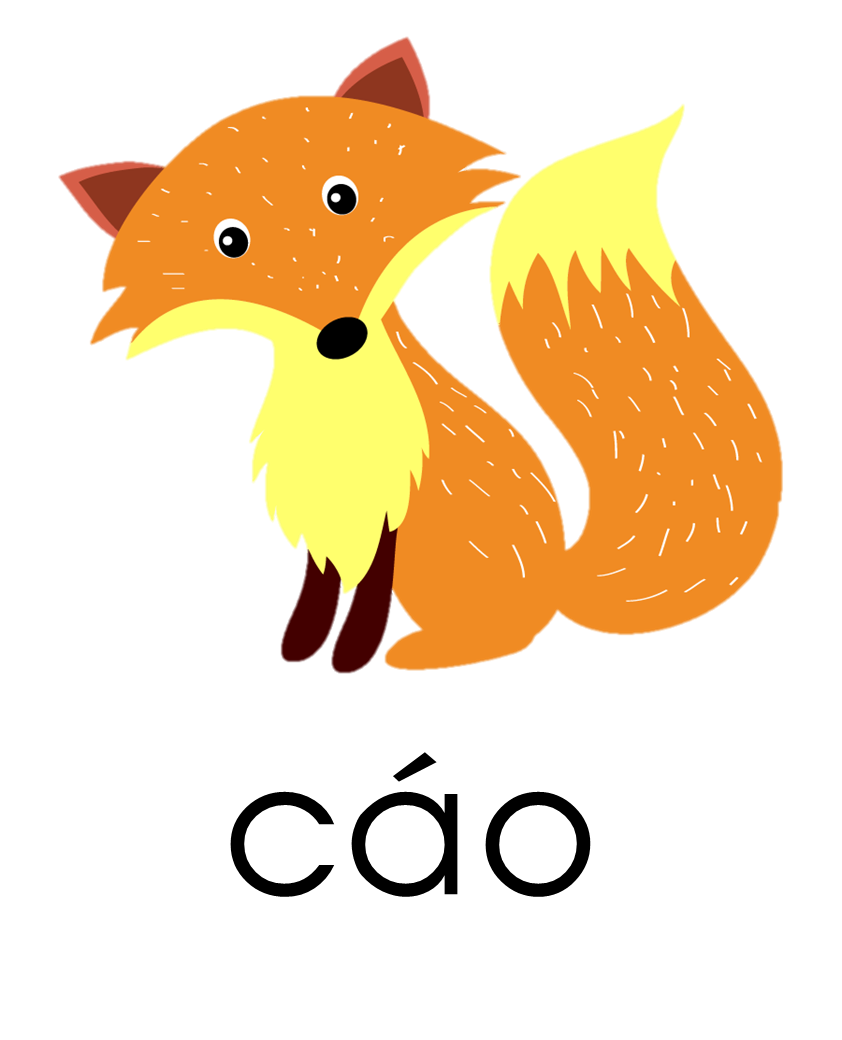 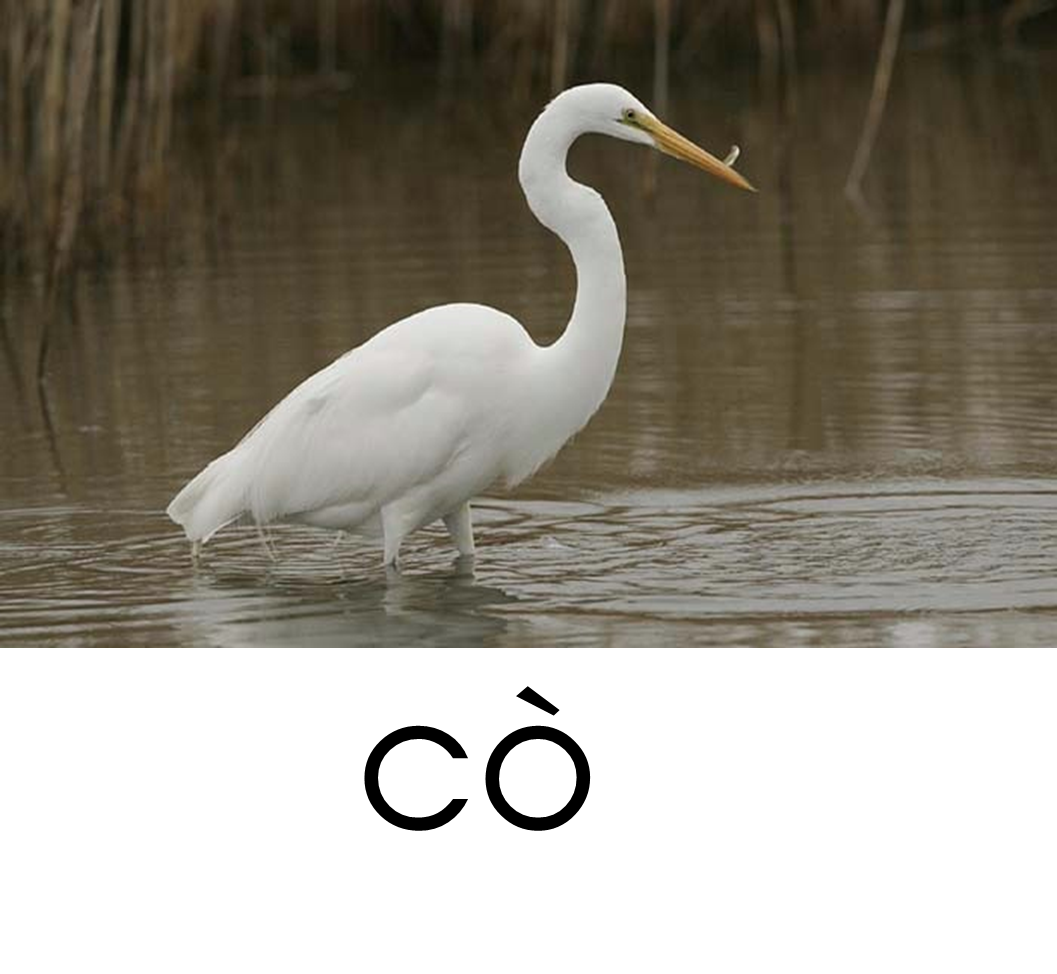 c
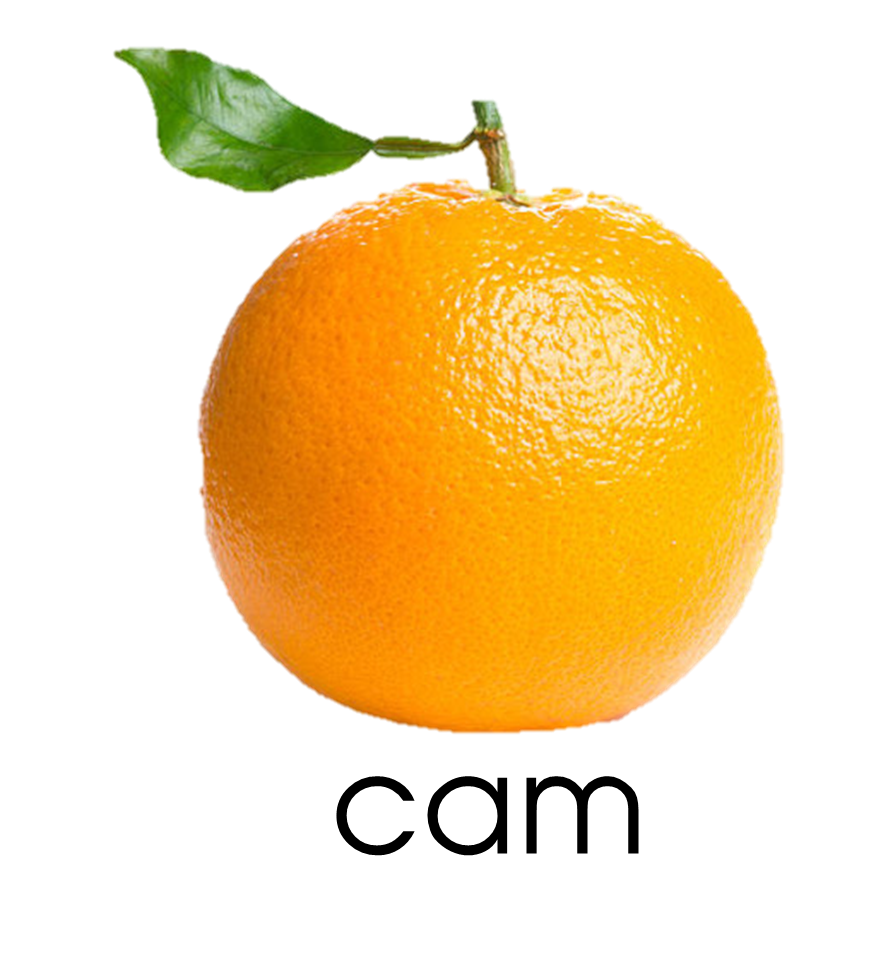 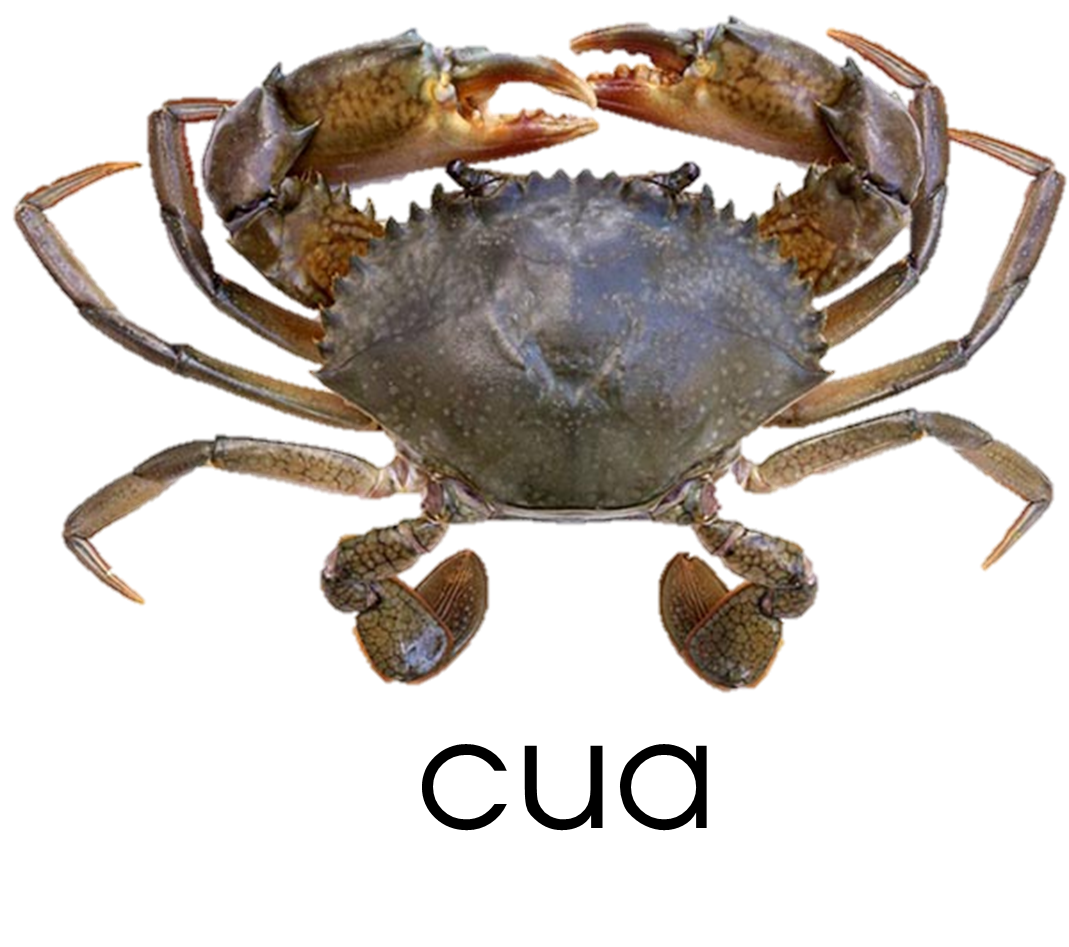 [Speaker Notes: Hs chọn từ đọc và nói câu có từ mở rộng]
Tìm nhöõng tieáng coù chöùa aâm c,   ,
`
`
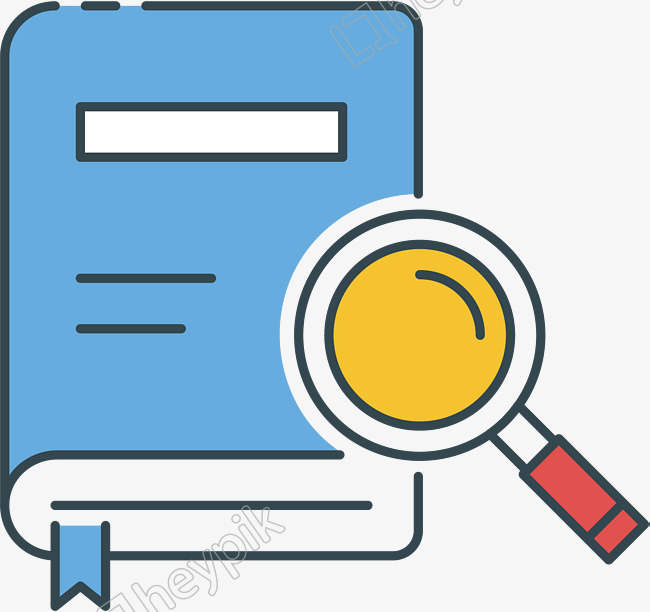 ca, caø, caù
c
c
c
[Speaker Notes: Gv đọc mẫu
Hs tìm từ chứa âm chữ e, ê
Hs đanh vần từ khó và đọc thanh tiếng câu ứng dụng.]
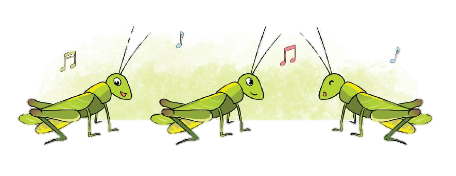 Củng cố